Дерлиш 
Сергій Іванович
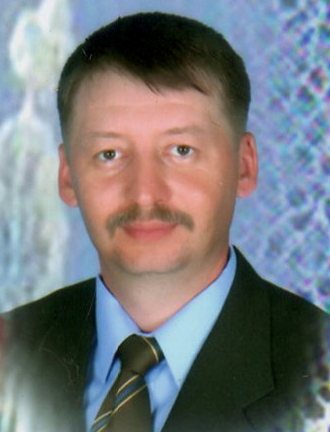 Учитель української мови 
та літератури 
та світової літератури, 
трудового навчання
Навчально-методична 
проблема:
Використання ефективних форм та методів роботи 
на уроці під час проведення аудіювання. Робота 
над удосконаленням  уроків грамотного письма за 
допомогою інновацій та інтерактивних технологій.
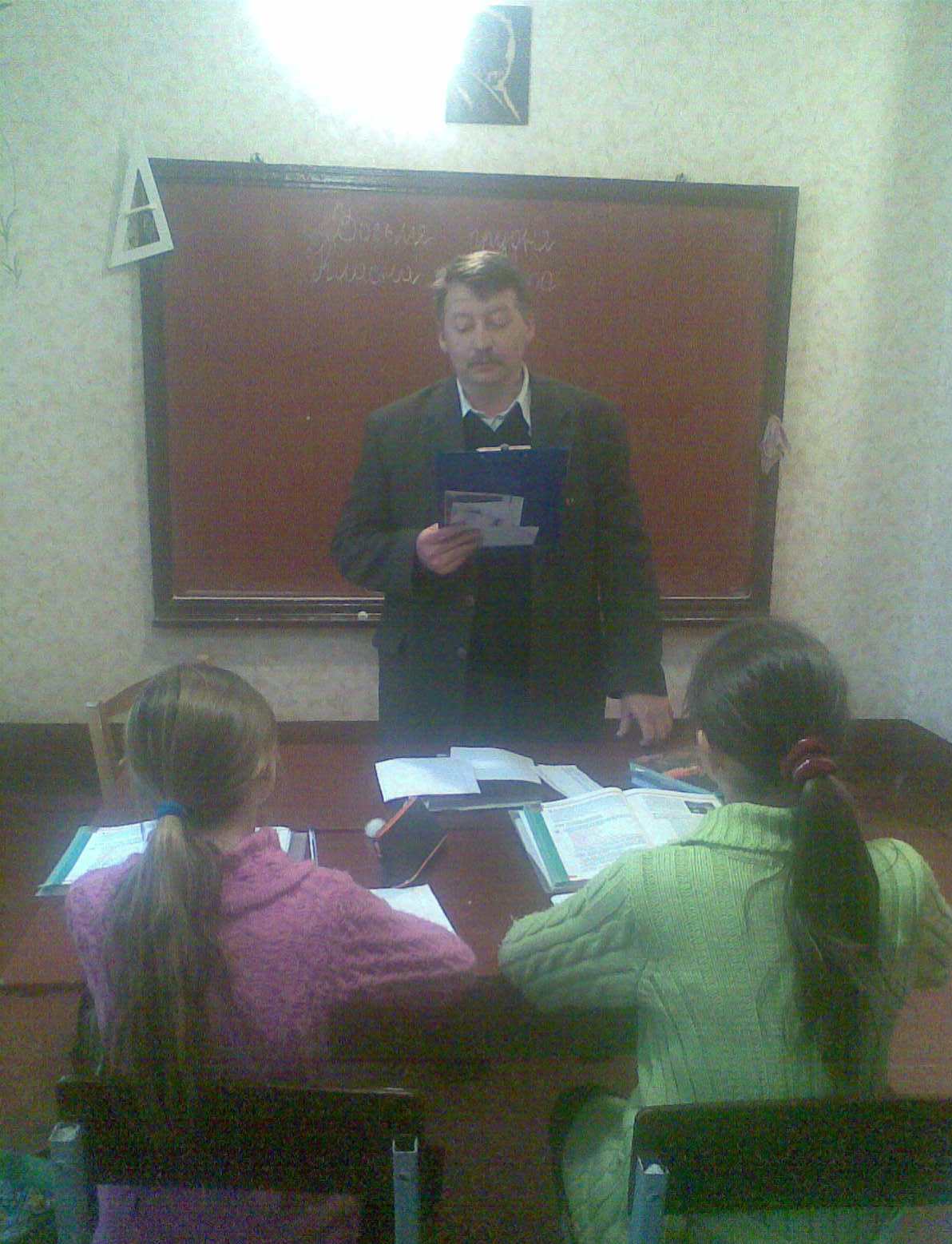 Виховна проблема
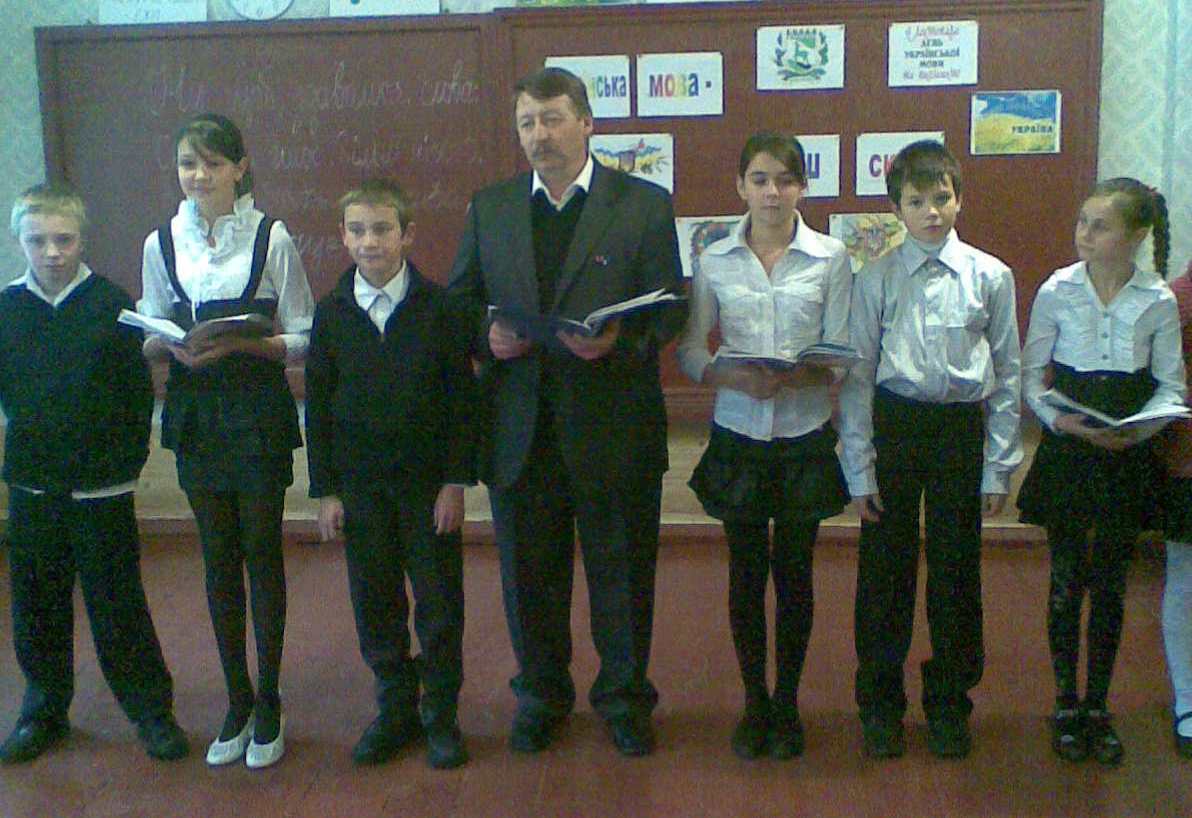 Гармонійний всебічний розвиток 
дитини,  формування у вихованців 
моральних цінностей з позиції 
добра, справедливості, правди.
Стаж роботи – 19 років. 
Освіта:
1992 рік – Лисичанське педагогічне училище, 
учитель трудового навчання та креслення.
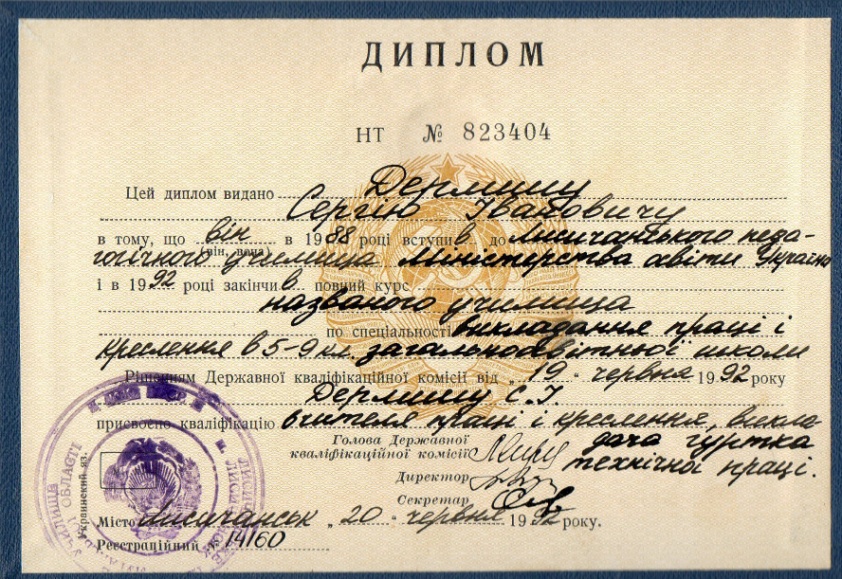 2000 рік – ЛДПУ ім. Т. Шевченка, учитель української мови 
та літератури та зарубіжної літератури.
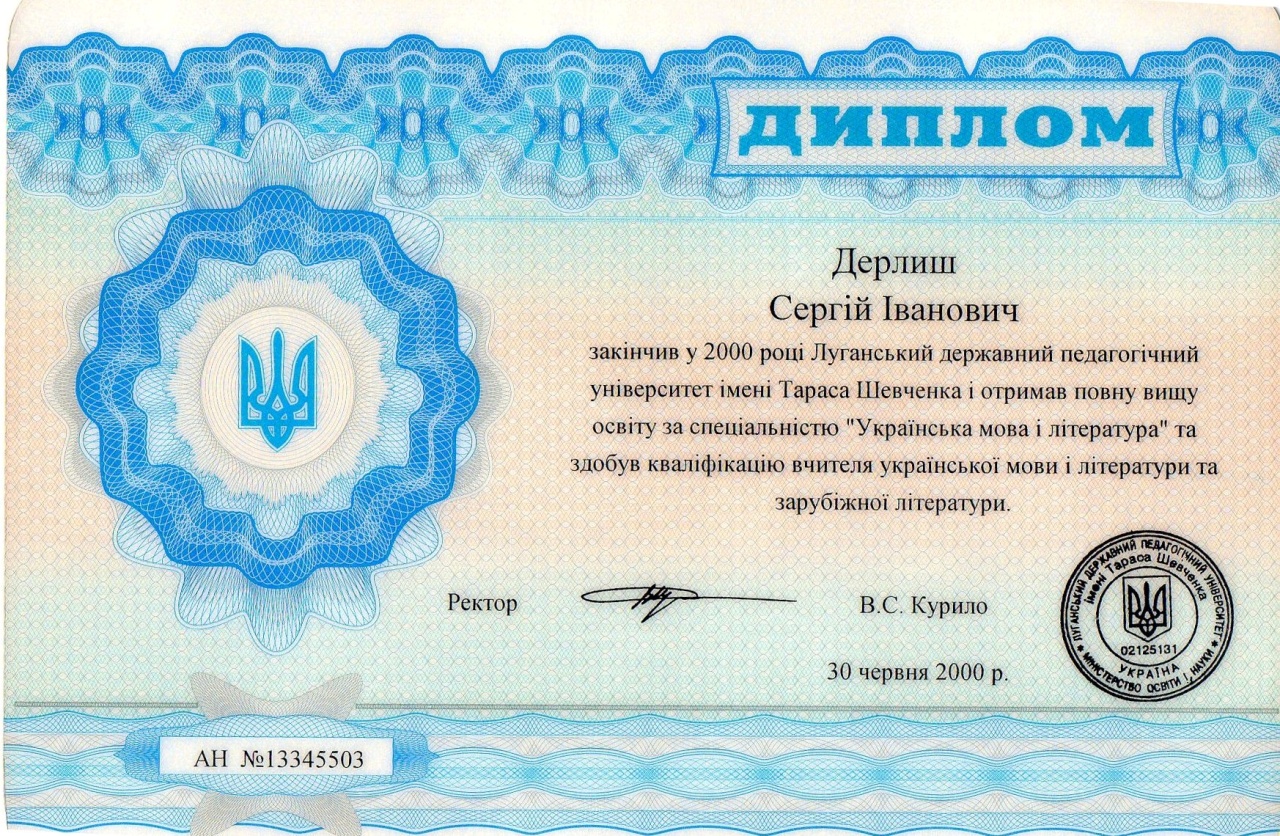 Курси підвищення кваліфікації:
2005 рік
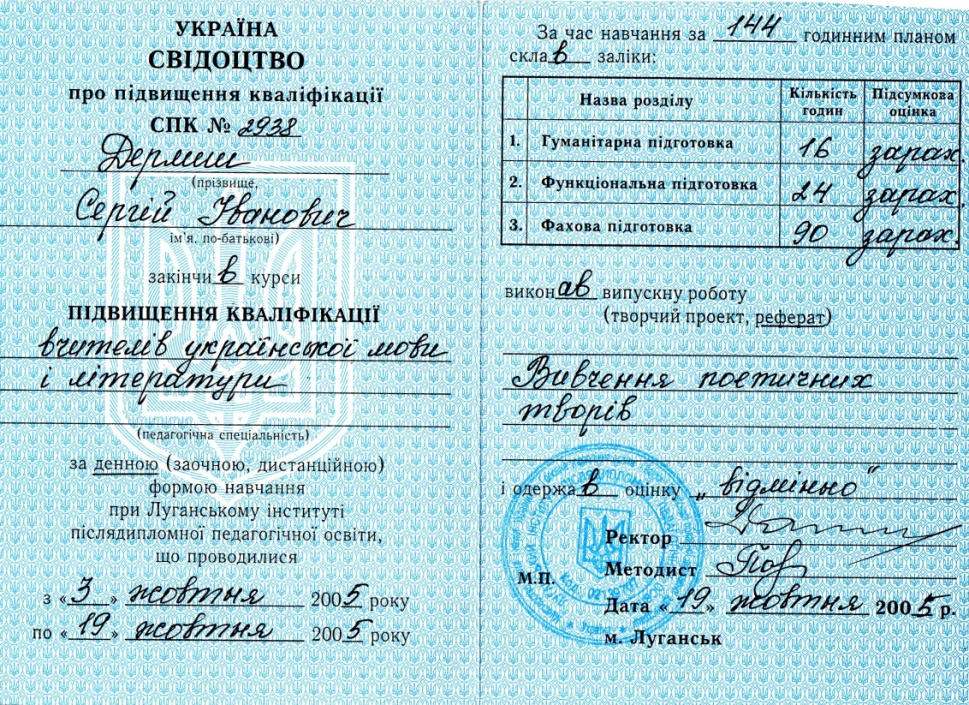 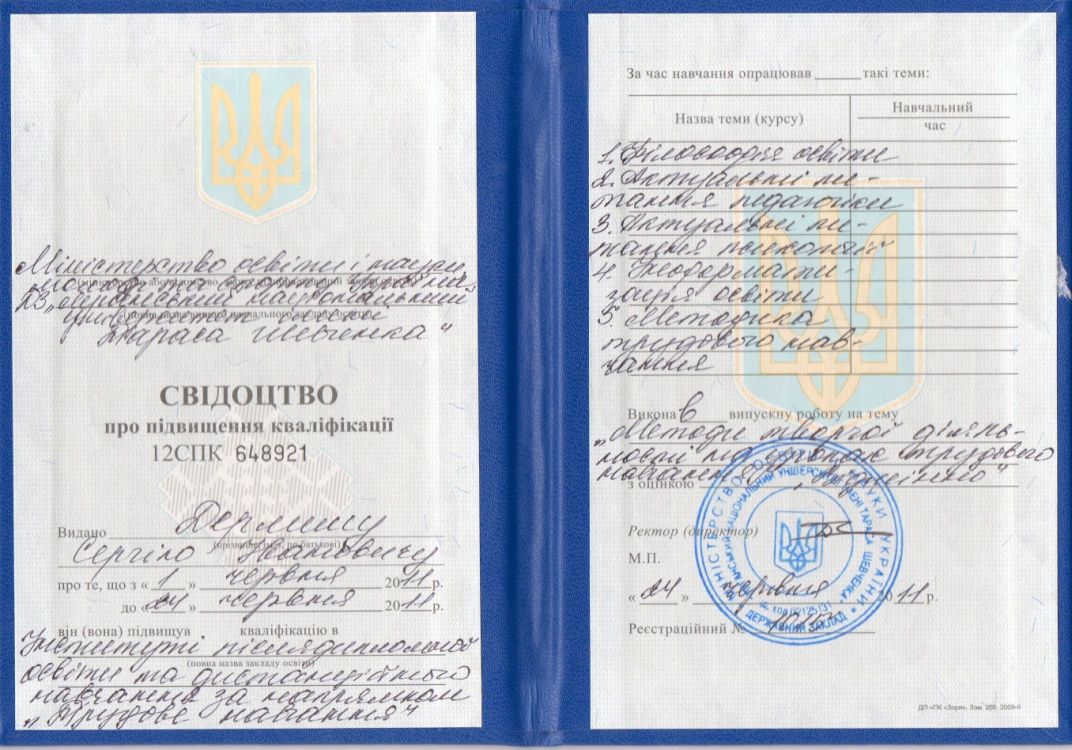 2011 рік
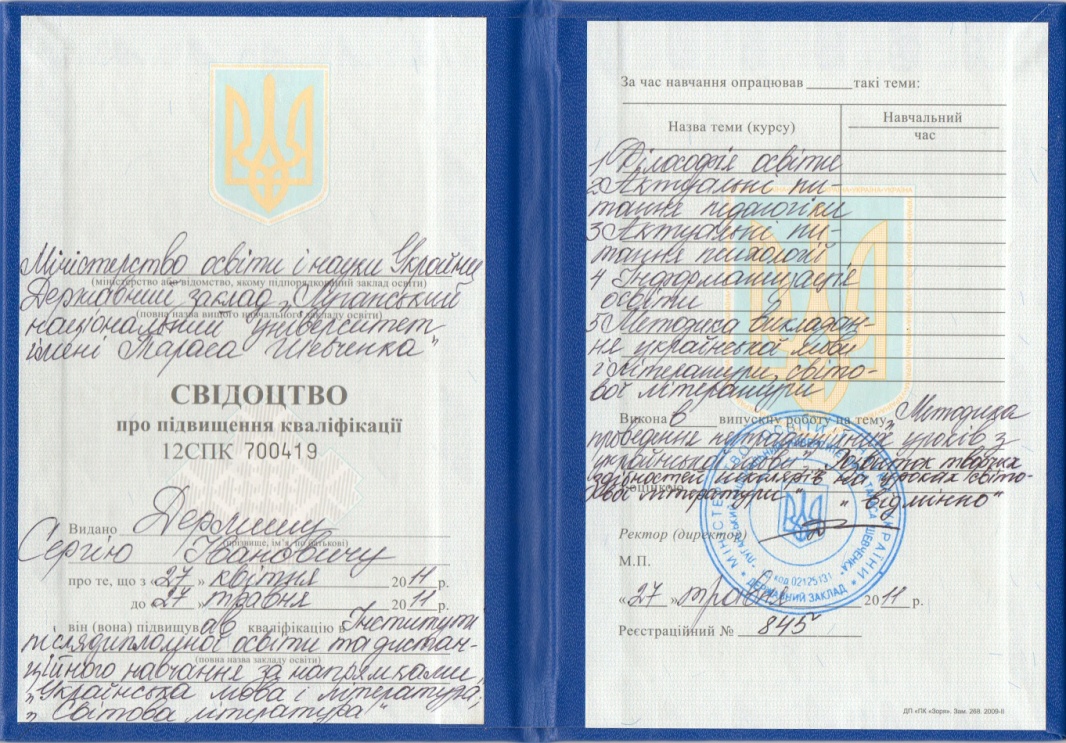 Шляхи реалізації 
проблем:
У методичній роботі:
 а) Вивчення методичної та дидактичної літератур;
б) Виступи з доповідями на нарадах, педрадах, зборах;
в) Відвідування лекцій, практичних та семінарських 
занять з метою підвищення педмайстерності;
2. У навчальній роботі:
а) Проведення відкритих уроків;
б) Проведення відкритих заходів з предмету;
в) Участь у предметних тижнях;
г) Виготовлення дидактичного матеріалу 
для роботи на уроці;
3. У виховній роботі:
а) Вивчення нових технологій виховного процесу;
б) Організація позакласних заходів з учнями.
Чий досвід вивчається:
Г.Шелехова “Забезпечення роботи з 
формування  аудіативних уміньна уроках 
української мови;
2. О.Коломійченко “Шляхи вдосконалення 
 аудіативних вмінь та навичок”;
3. Л.Перенчук “Інновації на уроках 
словесності”;
4. М.Пентилюк “Сучасний урок 
української мови”;
5. Т.Нікішина “Творче самовираження 
учителя  української мови”;
6. В.Нищета “Технологія життєтворчих 
проектів на уроках української мови”.
Періодична преса:
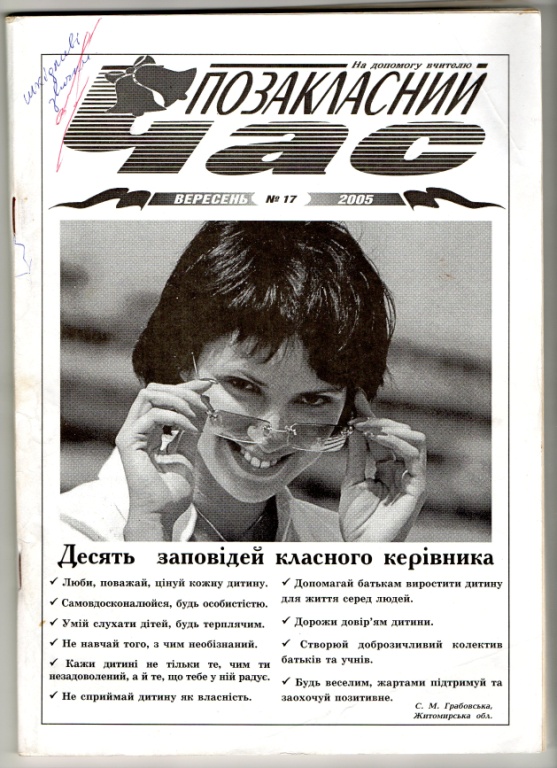 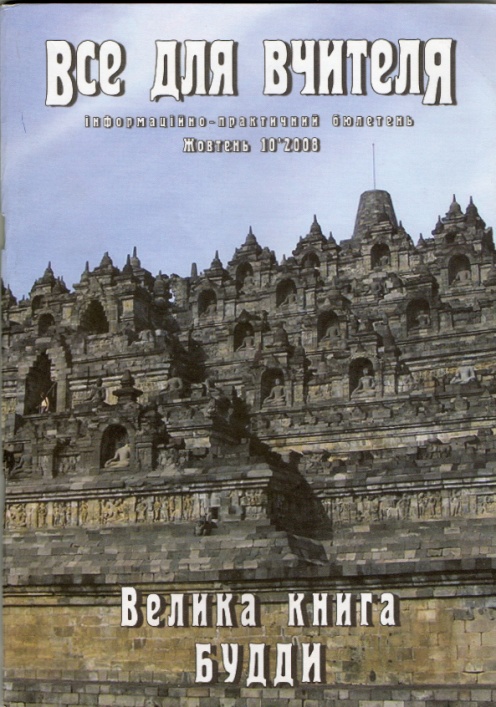 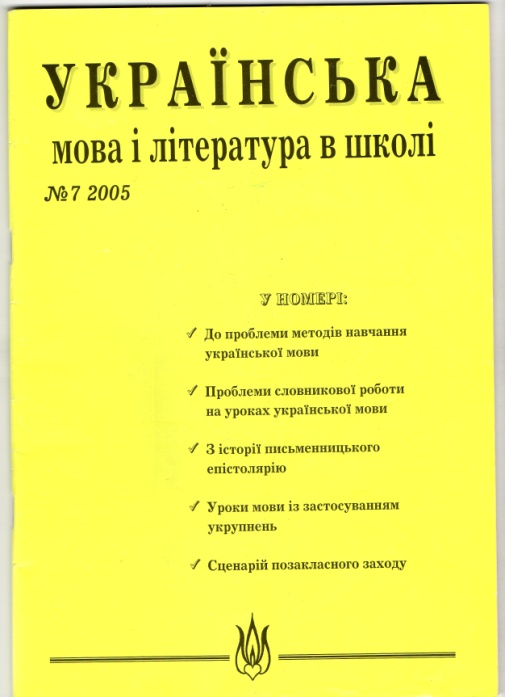 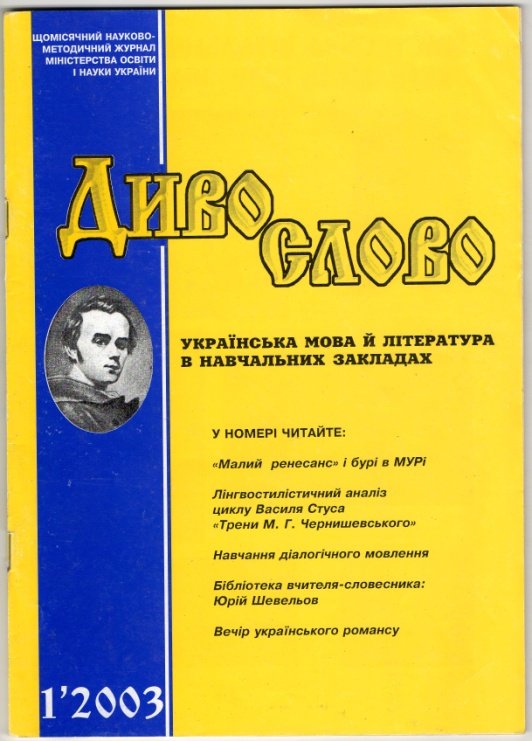 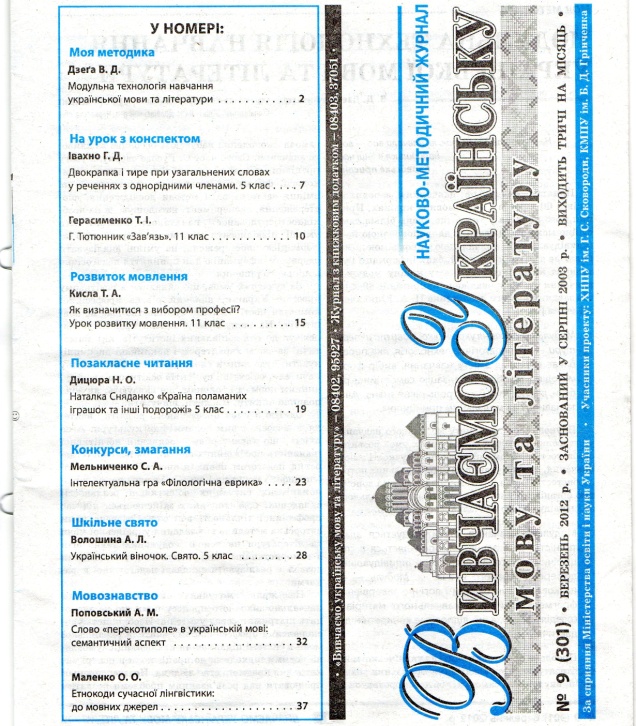 Результати рівня навченості:
Українська мова
Українська література
Світова література
Трудове навчання
2009-2010 н/р
2010-2011 н/р
2011-2012 н/р
Подяки та грамоти
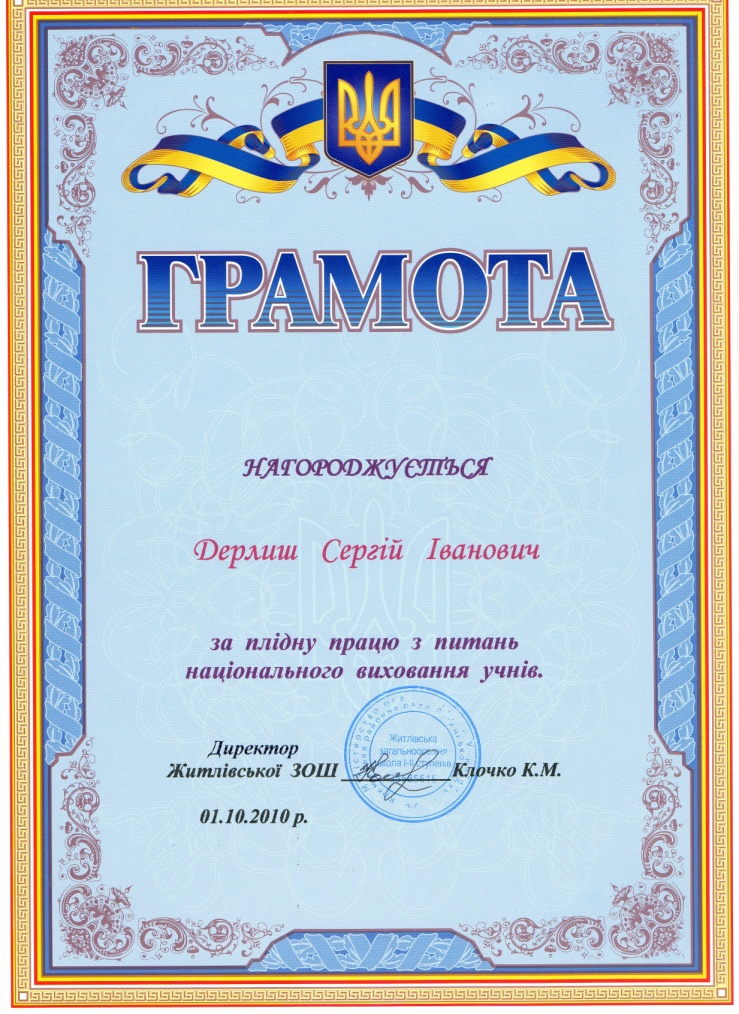 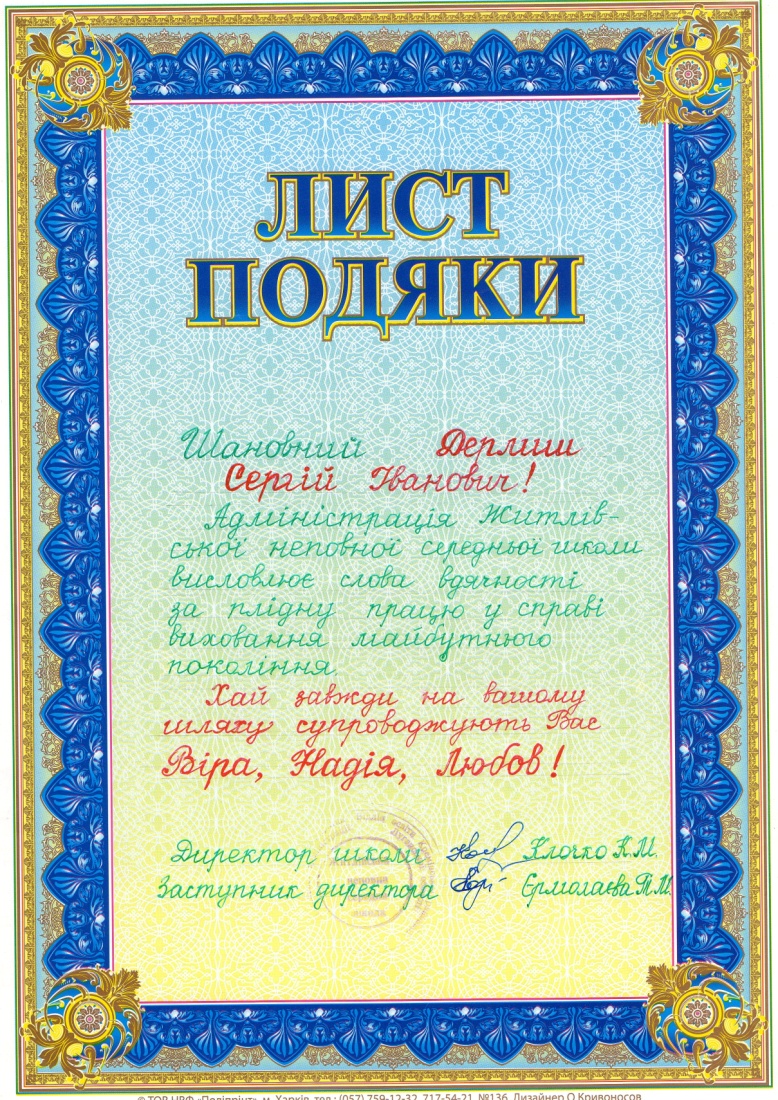 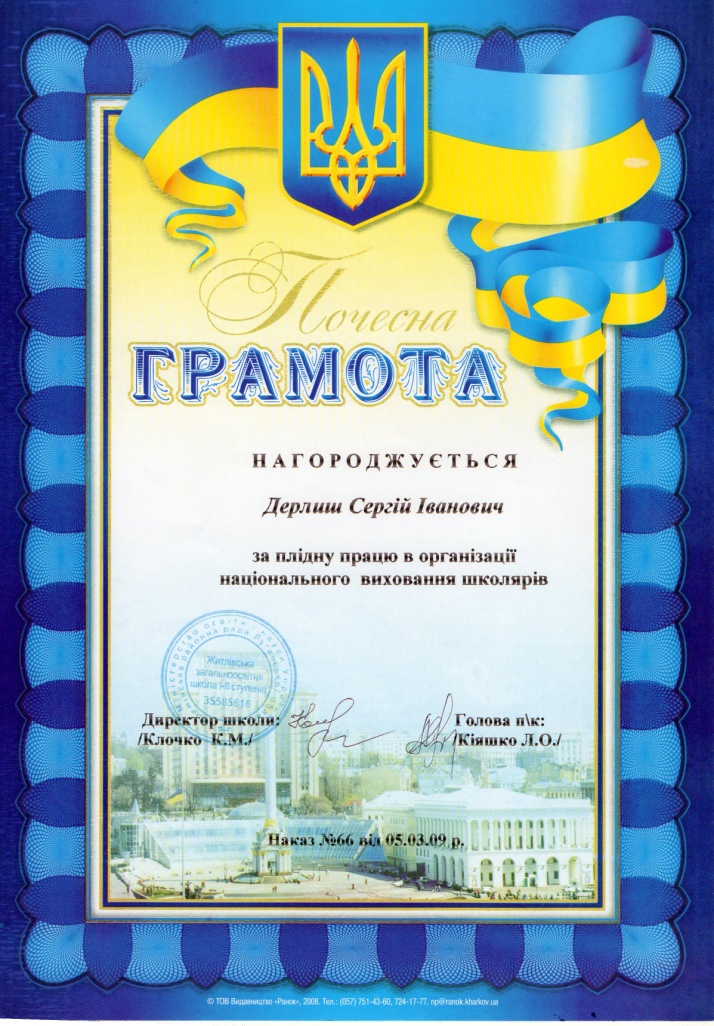 Науково-методична 
робота
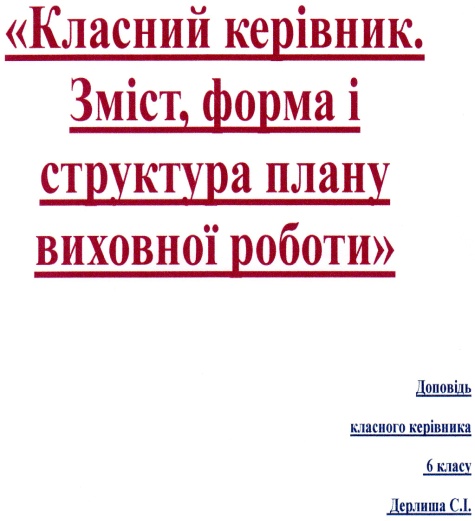 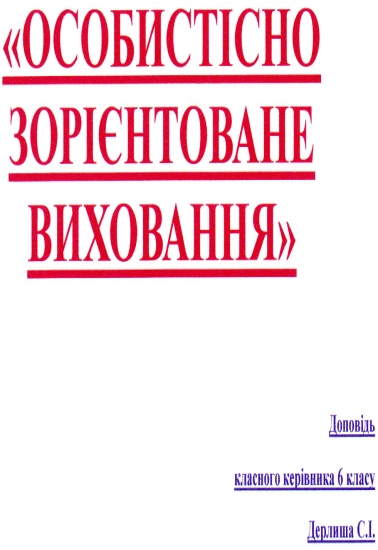 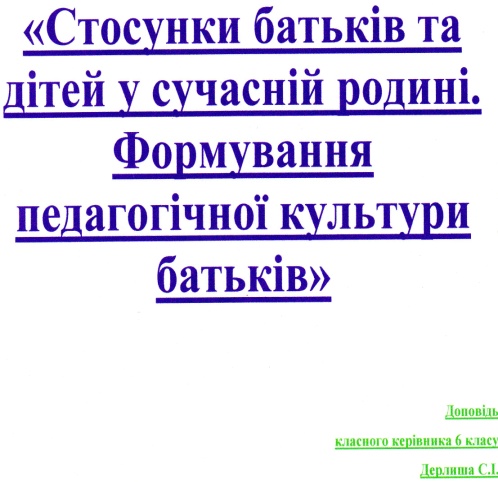 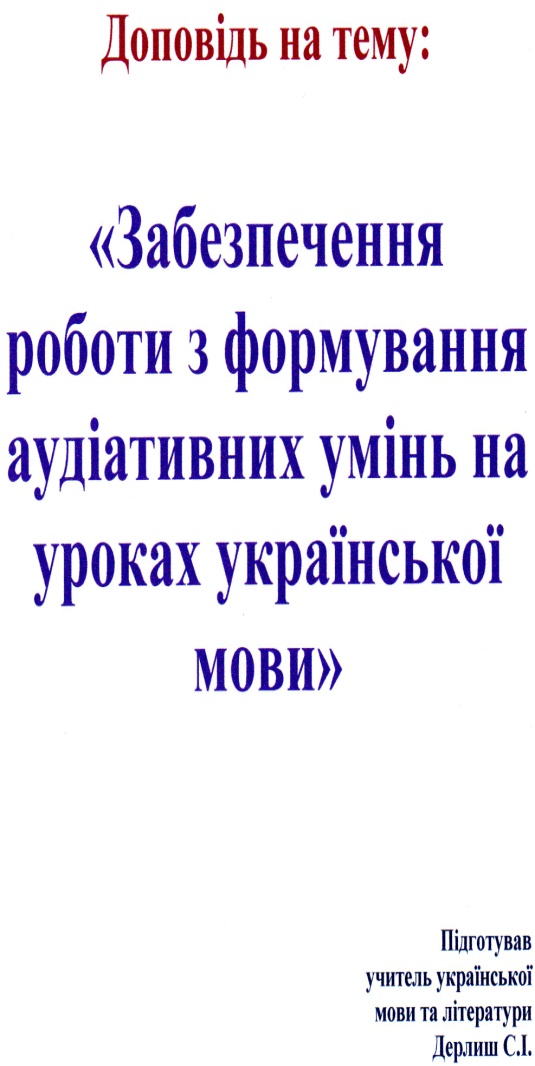 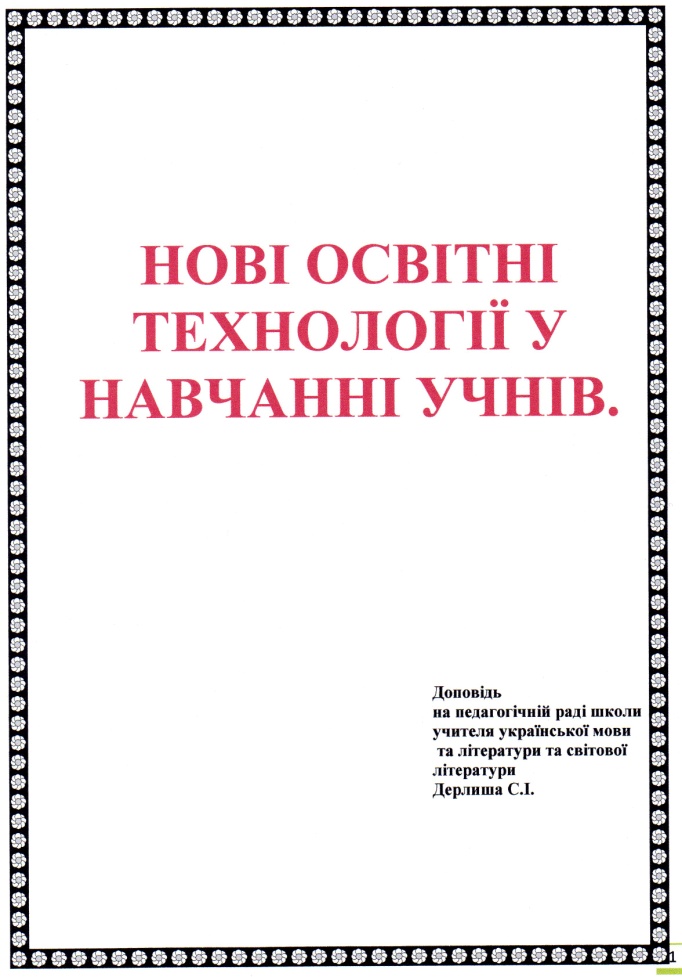 Розробки уроків
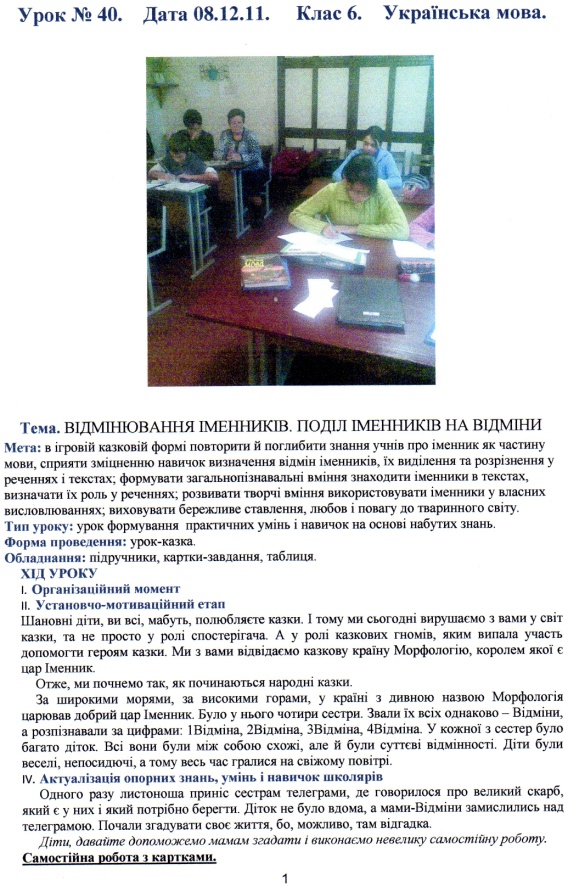 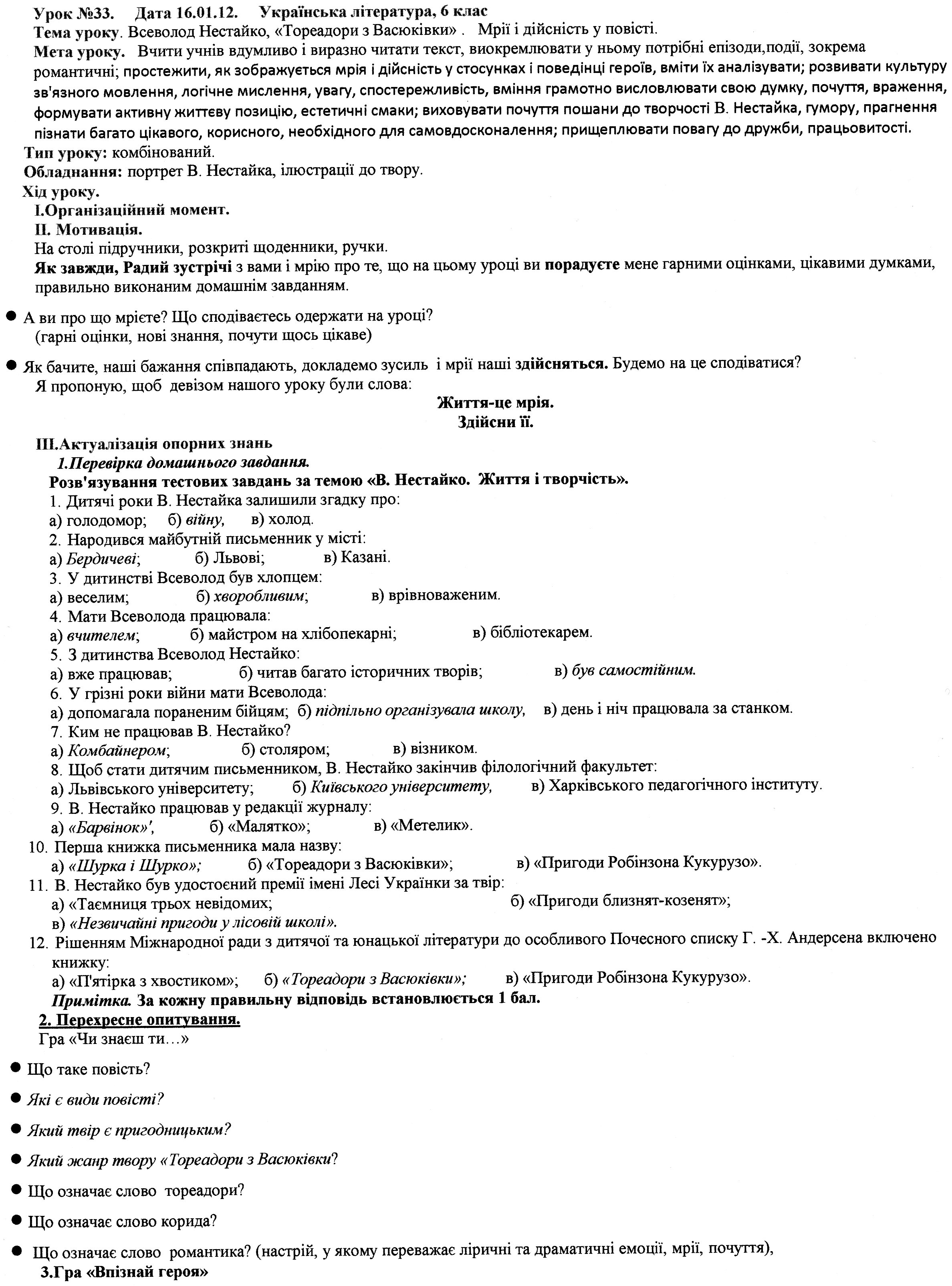 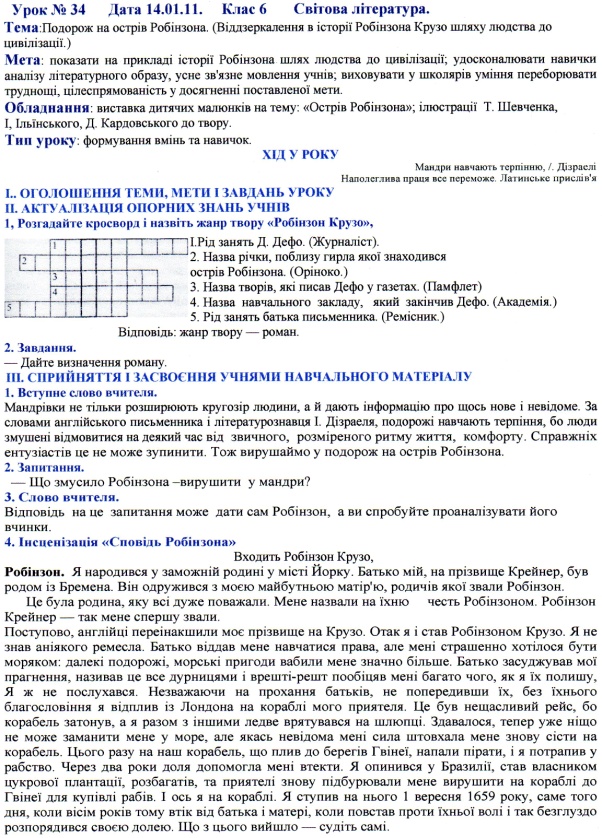 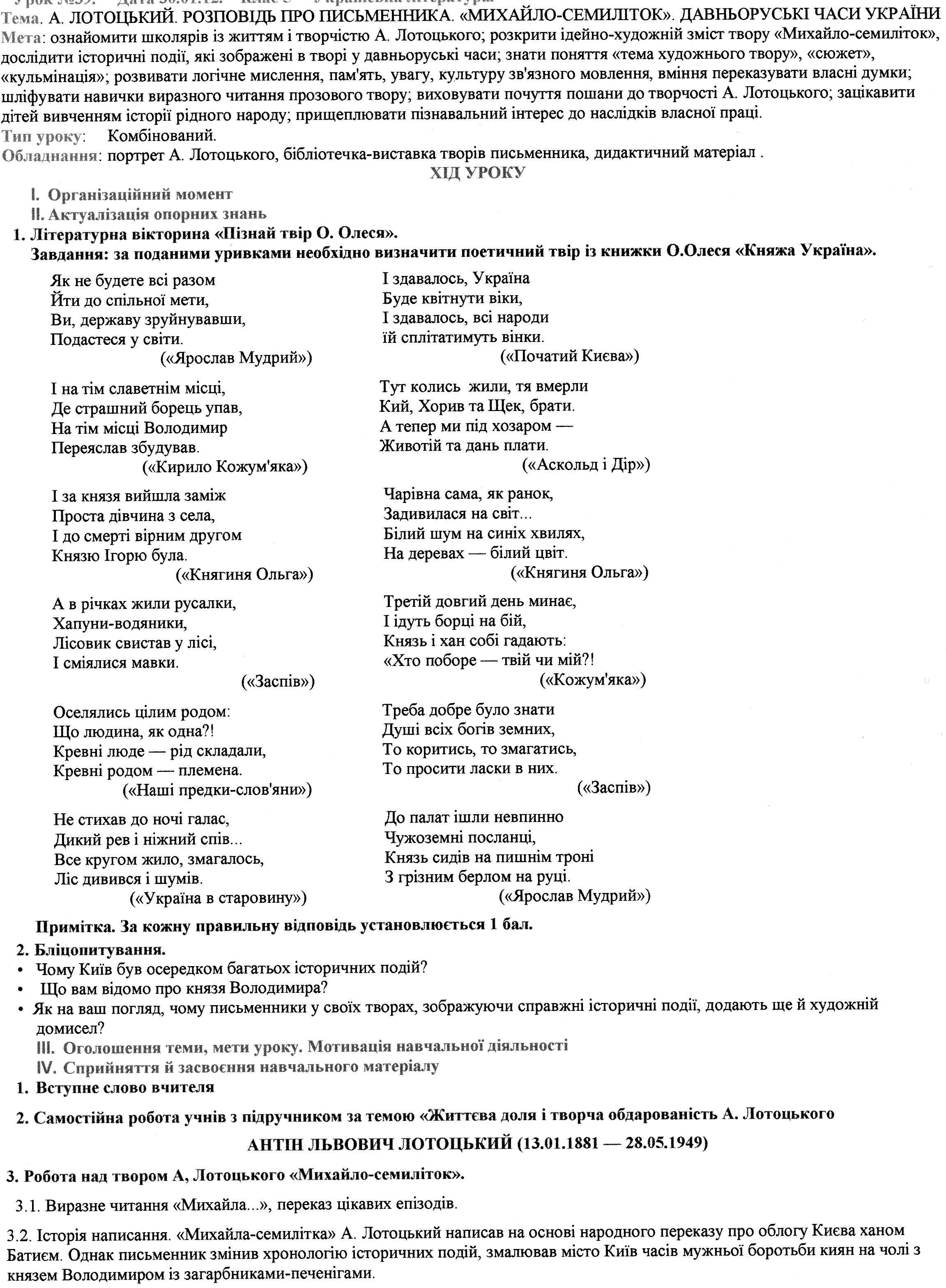 Зразки опорних схем
Умовно намалювати схему тексту
 в певному масштабі — відносно обсягу тексту.
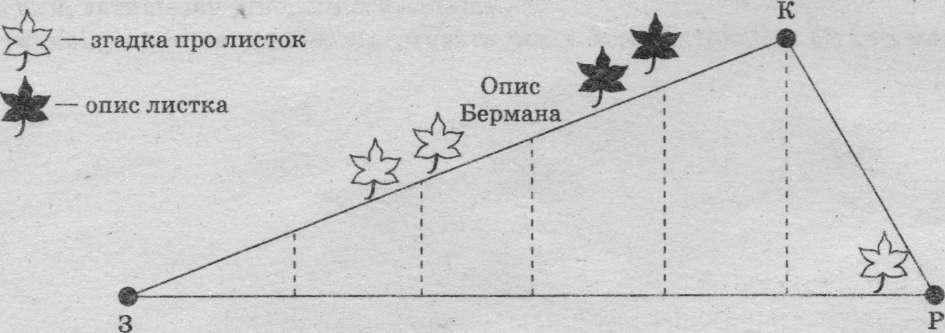 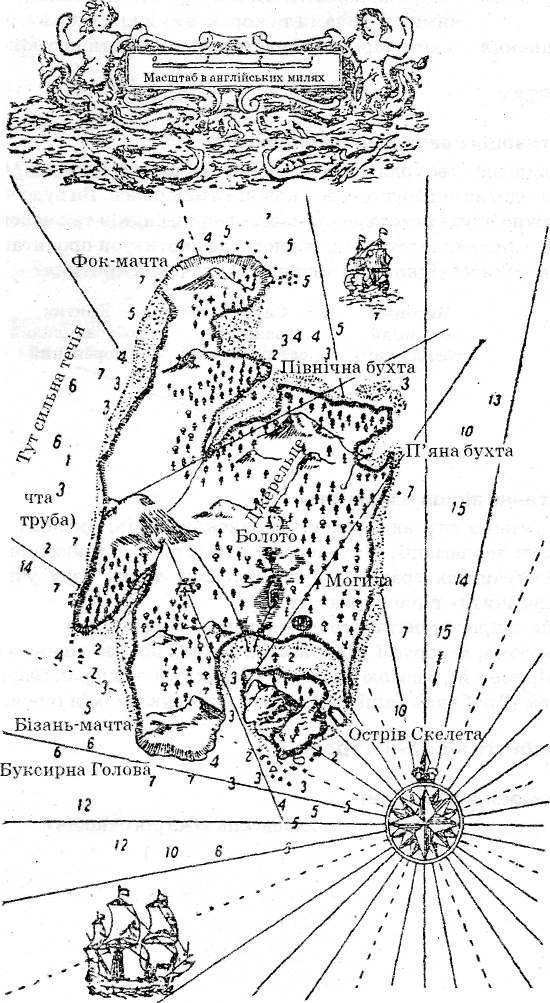 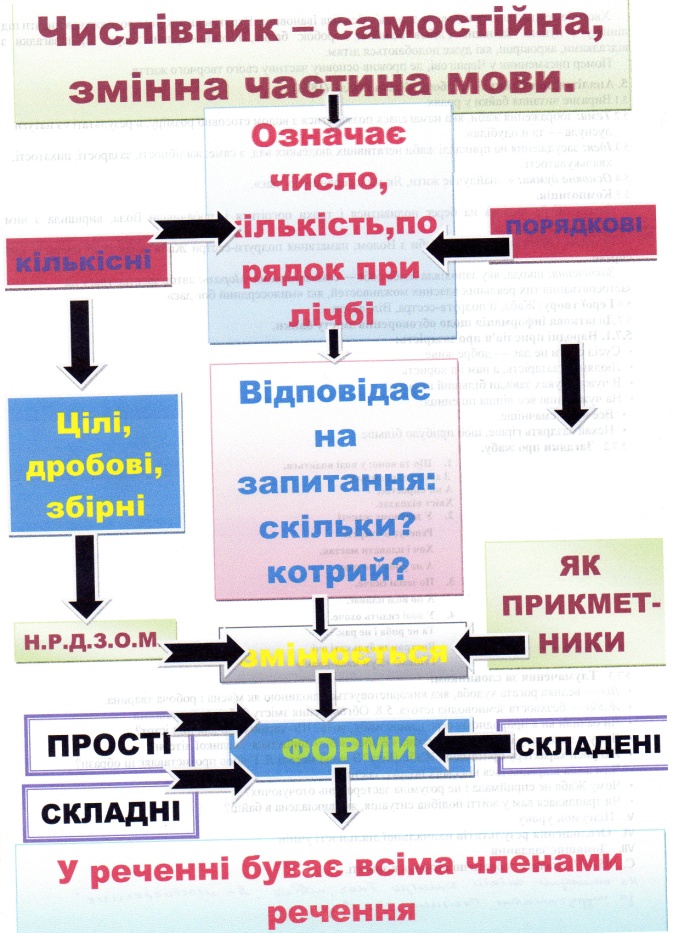 Позакласні заходи
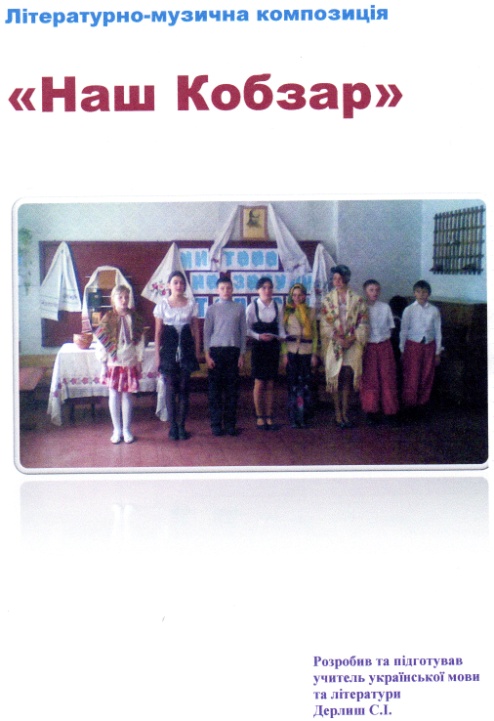 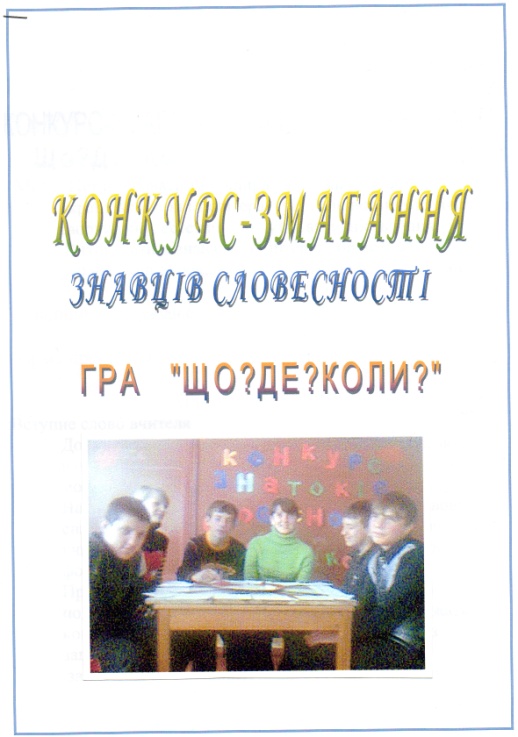 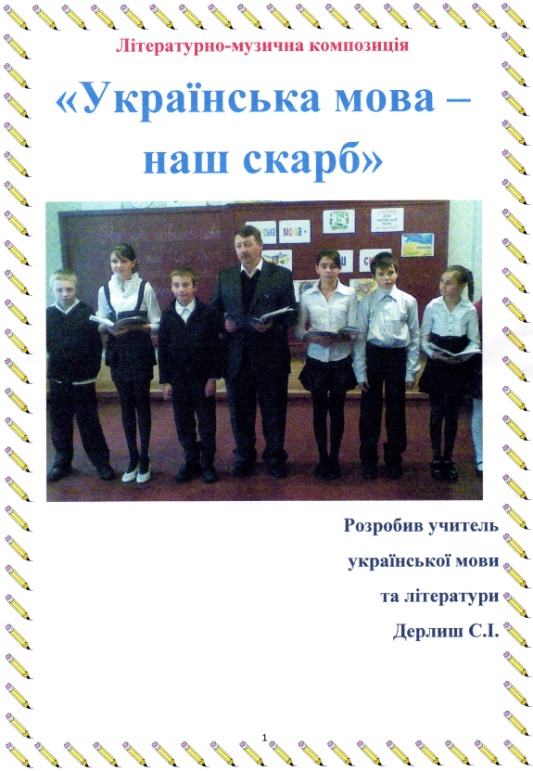 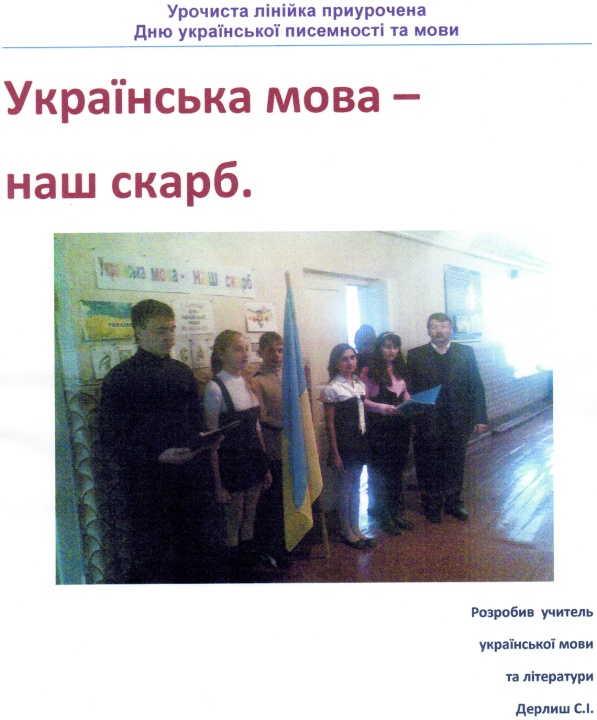 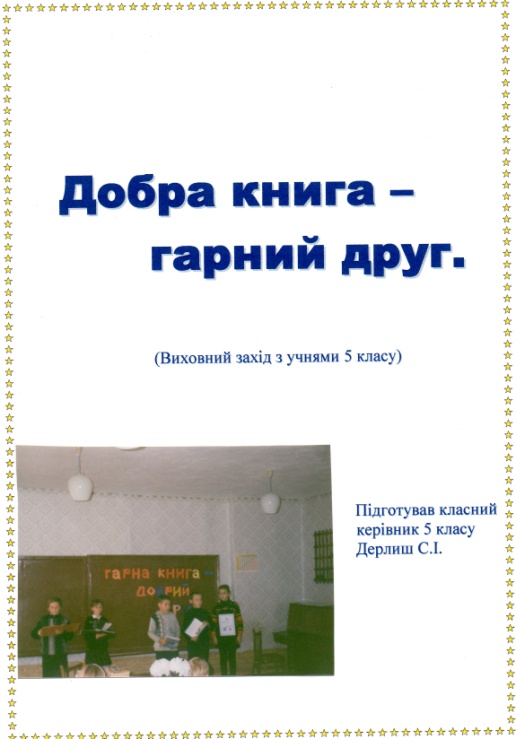 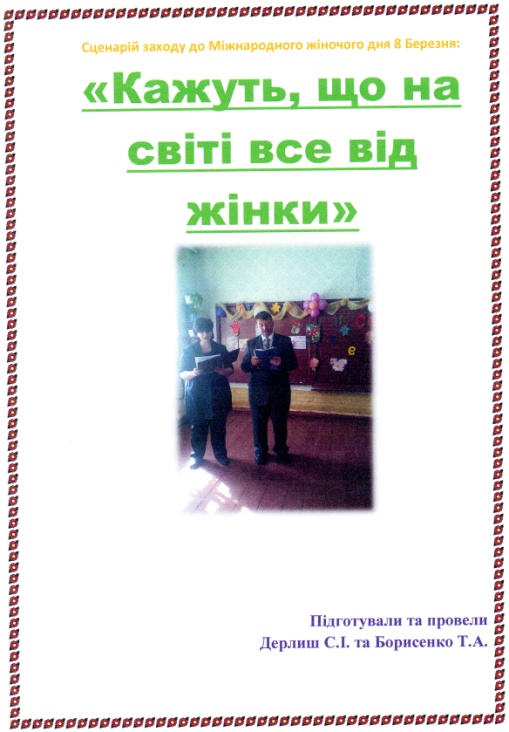 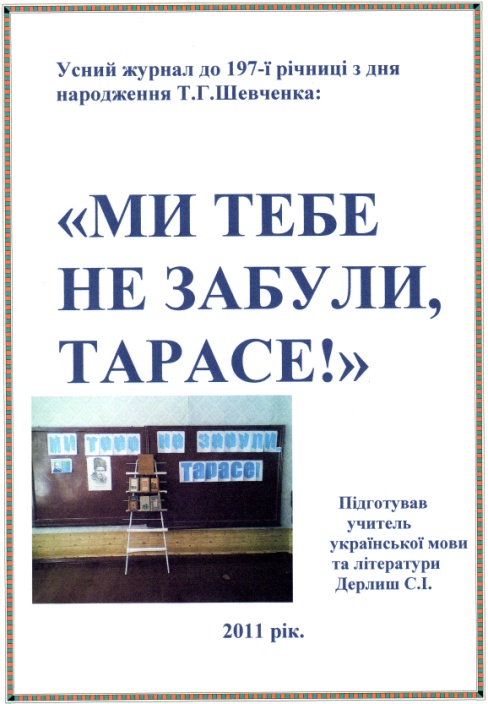 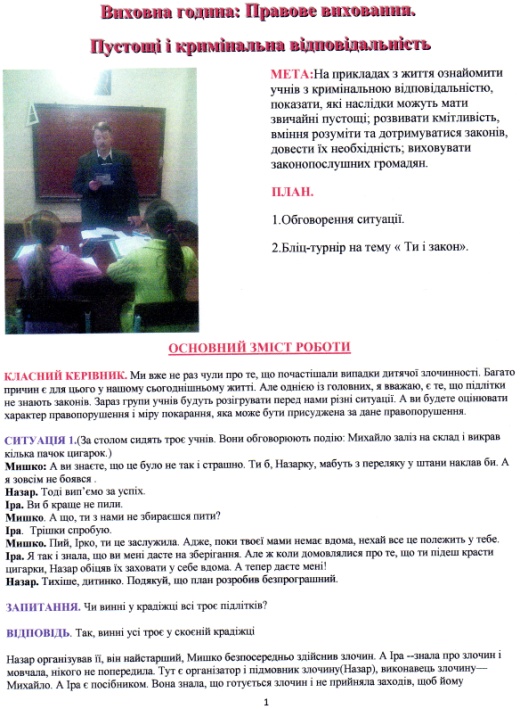 Дякую за увагу!
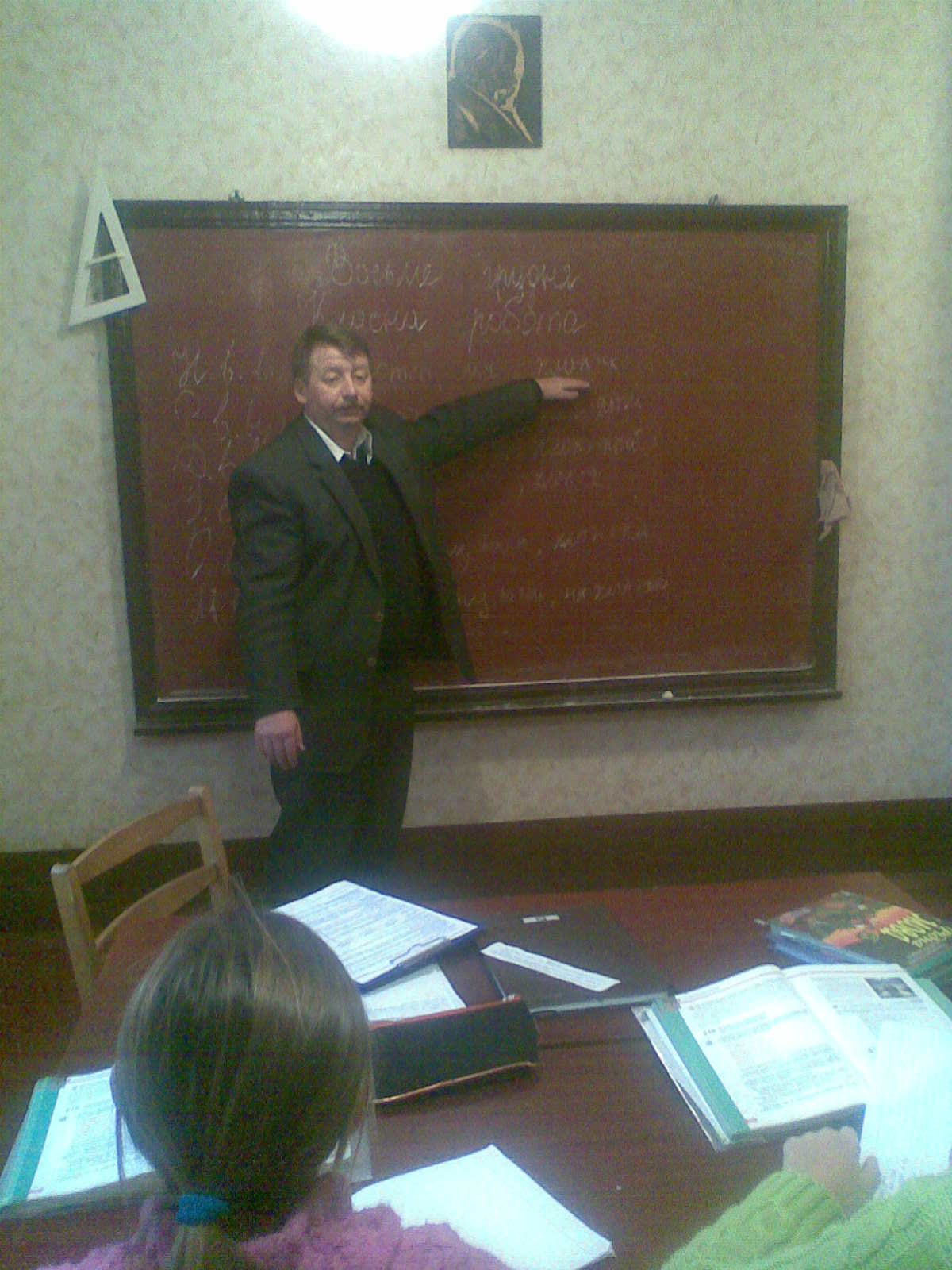